Figure 3. Statistical maps show white matter clusters in which 5 complementary measures of white matter integrity ...
Cereb Cortex, Volume 25, Issue 9, September 2015, Pages 2988–2999, https://doi.org/10.1093/cercor/bhu093
The content of this slide may be subject to copyright: please see the slide notes for details.
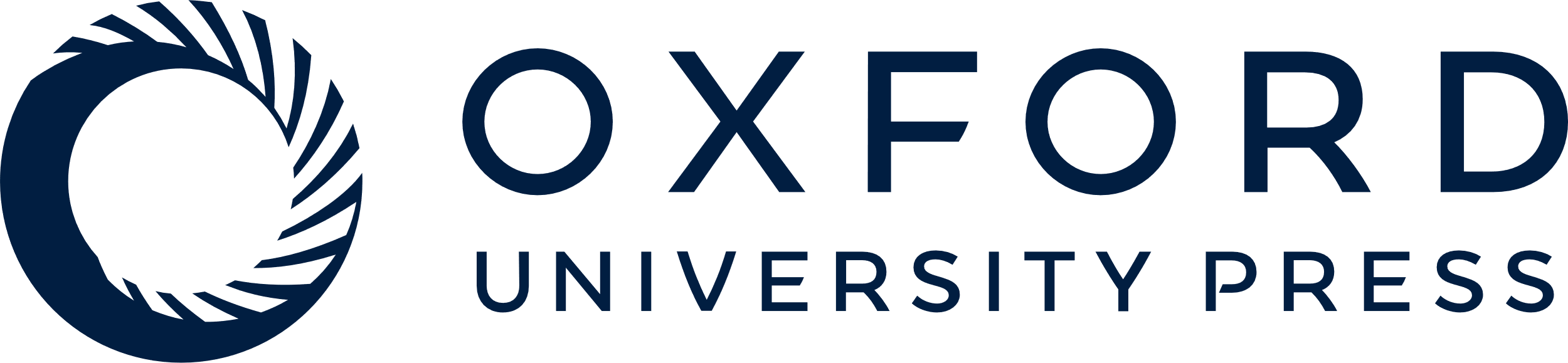 [Speaker Notes: Figure 3. Statistical maps show white matter clusters in which 5 complementary measures of white matter integrity significantly decreased (blue-light blue) or increased (red-yellow) with age (TFCE, P < 0.05). Skeleton-wise correlations revealed that older adults had significantly decreased FA, and increased MD, AD, and RD compared with younger adults. MO, on the other hand, revealed both age-related increases and decreases. The lack of age effects in occipital and cerebellar cortices is due to cropped field of view. Axial slices are presented in radiological orientation (right = left).


Unless provided in the caption above, the following copyright applies to the content of this slide: © The Author 2014. Published by Oxford University Press. All rights reserved. For Permissions, please e-mail: journals.permissions@oup.com]